"ניתן בראש" בעזרת השם בלי נדר
רקע:
"קפה שחור חזק" כבשו את יוטיוב ותחנות הרדיו.
זה היה בתקופה בה הרחובות היו מלאים וסוערים במחאת יוצאי אתיופיה.
בשירם "יהיה בסדר" היה ניתן לשמוע מחאה, עוצמה אבל בעיקר התמודדות.
בלימוד זה נעמיק בשיר מיוחד זה, 
נשמע את דברי הצמד "קפה שחור חזק" על עמדתם בכתיבת השיר, עמדה שניתן למצוא בה יסודות של אומץ אזרחי, 
וננסה להבין מתי אדם ראוי לומר "אני יודע" ו"יהיה בסדר"
חוברת מקורות – השומר החדש
ב. אומץ אזרחי: "תתאר לעצמך מה יקרה אם אני אגיד להם להרים את הראש"

1. מתוך ראיון עם צמד "קפה שחור חזק" במגזין "timeout"
צמד ראפרים אתיופי מנתניה, קרובי משפחה – למה הם לא עושים מוזיקת מחאה? למה הם לא זועקים את זעקת העדה? נדמה שמי שלא מכיר את סהלו ואלמו מצפה מהם לכך..
"זה מתבקש", הוא (אורי אלמו) אומר, 
"אבל אתה יודע מה? לא הכל רע בחיים". 
ואכן, לקפה שחור חזק יצא שם של הרכב אופטימי שבא להרים, לגרום לאנשים לרקוד. 
"מגדירים אותנו כלהקה אופטימית על סמך שני שירים בלבד – 'לעלות' ו'יהיה בסדר'", מסייג אלמו, 
"אבל יש לנו גם שירים כמו 'יהיו ימים טובים' שזה שיר נגד גזענות. אנחנו כן מוחים". 
סהלו מוסיף שבשיר "יהיה בסדר" מופיעה השורה "אבא לי תמיד אמר: אסור לוותר. אנחנו לא דור שמפחד לדבר".
לטענתם שניהם אנשים אופטימיים שלמדו פה, גדלו פה ושירתו פה בצבא. "ההורים שלנו הגיעו לכאן מאתיופיה בלי שפה, בלי ביטחון כלכלי. בסוף אנחנו שרים בעברית".
סהלו: ".. תראה, אנחנו אמנם אנשים אופטימיים אבל יש לנו מה להגיד. בין השורות אתה תמיד תמצא משהו וגם זו חוכמה. אנחנו יודעים איזו אחריות יש לנו על הכתפיים, חבר'ה צעירים מאזינים לנו. אם אני אבכה גם הם יבכו, אז תתאר לעצמך מה יקרה אם אני אגיד להם להרים את הראש". 
וכהוכחה לדברי חברו אלמו מצטט מתוך שיר הנושא של האלבום: "רק לעלות זה מה שנותר, אם לא הצלחת תנסה מחר". 

2.  מתוך ראיון עם צמד "קפה שחור חזק" באתר mako
"ההורים שלנו לא וויתרו לעצמם", מספר אילק, "הם תמיד עבדו הכי קשה בשביל שתמיד יהיה אוכל חם על השולחן, גם כשהמצב לא היה הכי קל והכי פשוט. הם לא מלומדים, הם לא באו לפה עם תעודות. אמא שלי מנקה במשרדים עד היום. אבל הם תמיד דאגו לדברים החשובים באמת". 
"גרנו בדירות 2-3 חדרים, 5-6 אחים", הוא משחזר, "זה ארבעה ילדים בתוך חדר. זה מה שראיתי כל החיים שלי. אני מבחינתי, כשאמא שלי הולכת לעבודה אני יודע שהיא הולכת לנקות שירותים. זה מרגיש הכי לא נעים כי את יודעת שהחבר לכיתה, אמא שלו היא רופאה... אבל באיזשהו מקום מבחינתי אמא שלי גיבורה, כי היא שמה לנו אוכל על השולחן".
בויה אחויה לא ויתרתי מעולם 
גם בזמנים קשים אני נלחם 
תמיד חם רק לעלות תמיד קדימה 
נצ'י נצ' קפה שחור חזק פה בקומבינה 

וואלק אני בא מלמטה עם הראטטטטם 
אני מייצג את האנשים שלי כבר ממזמן 
שנים שאני כאן דוחף חזק נלחם לבד 
את כל המכשולים אני עובר אחד אחד 
ושכל המניאקים ימשיכו לדבר זה לא מעניין אותי 
מה הולך איתם מה קורה אצלם 
מתעסק בעצמי ובעיקר 
תראו שעוד אכבוש את העולם אינעל דינק העולם 

גם בעוד 20 שנה בדוק שנעשה את זה 
כואב לי הלב לראות איך מוותרים על זה 
חי את זה מהיום הראשון שבו החזקתי את המייק 
דוגל באהבת חינם אהבת תן לייק 
אבא לי תמיד אמר אסור לוותר 
אנחנו לא דור שמפחד לדבר 
יש אמת שבועטת חומות לנטר 
עם מקצבים שלוקחים אתכם למקום אחר 
אני אתיופי רסמי 
אל תאמר לא ידעתי 
לתת לא רצו אז לקחתי 
במלחמות הם עסוקים אני בשאנטי בעטתי 
אתיופי רסמי 
אל תאמר לא ידעתי 
לתת לא רצו אז לקחתי 
במלחמות הם עסוקים אני בשאנטי בעטתי
א. יהיה בסדר 
קפה שחור חזק 
מילים: אורי אלמו, רביד פלוטניק וילק סהלו
לחן: אורי אלמו, רביד פלוטניק וילק סהלו

אני יודע שהכול יהיה בסדר 
לא משנה מה כולם מדברים בסתר 
ניתן בראש בע"ה בלי נדר 
אני יודע שהכול יהיה סבבה 
ניתן ת'לב והנשמה נביא ת'סוואגה 
לא נוותר רק נרים ת'ראש למעלה 

אני יודע שהכול יהיה בסדר 
לא מקשיב למי שמדבר בלי קשר 
חושב מחוץ אל הקופסא וגם מעבר 
אמת מקיא יורק עד הקבר 
לא מתערבב לא משחק במשחקים 
לא קונה לא קונה אלף חיוכים 
עסוק בעצמי לא טובע בתככים 
של נחשים שמנסים למשוך בחוטים 
בבילון בזיון עכבר מול ליון 
בחיפוש אחר האושר 
לא מחפש להיות המליין 
בום שאקה לאק קפה שחור חזק 
עם הנצ' הכי שחור במשחק 
צ'ול הוא הסנדק סול משאיר אבק 
מרימים ת'ראש צופים למרחק
ג. "שוטה אומר את מה שיודע, חכם יודע את מה שאומר"
שמו של השיר והמסר המרכזי בו 'יהיה בסדר' למרות שיש כאן שיר מחאה. 
יצחק רבין באחד מנאומיו המפורסמים, יצא בתוקף נגד ההתנהלות הישראלית של 'יהיה בסדר', שמקורה עוד בימי הפלמ"ח..
נראה כי "יהיה בסדר" זוהי תנועת נפש מאוד ישראלית. לפעמים היא גורמת לאדישות ולחוסר מעש. שהרי ממילא יהיה בסדר. כנגד זה כנראה יצא רבין.
דומה כי בשיר שלפנינו 'אני יודע שהכל יהיה בסדר' מגיע ממקום אחר. 
שהרי השיר קורא לעשייה. 'אני נלחם' 'את כל המכשולים אני עובר'  'לעלות  תמיד קדימה'. כאן הידיעה שהכל יהיה בסדר נובעת מתוך החלטה חזקה להתמודד - ולהצליח.
במושגים יהודיים, כשאתה אומר "אני יודע" אתה לא מתכוון לכך שאתה מבין משהו בהיגיון.
כשאתה אומר "אני יודע" במושגים יהודיים אתה מתכוון לומר משהו שדומה ל"אני בטוח ש.." או יותר נכון אתה מתכוון לומר "אני בטוח שאני אעשה הכל כדי ש.."
ידיעה משמעותה וודאות פנימית, והזדהות פנימית.
היא נובעת מאחריות, מחויבות, ערכיות, והבנה בהירה של המציאות, בדרך כלל מתוך ניסיון ובשלות.
ידיעה כזאת היא אחד היסודות של אומץ אזרחי, שיש לו את הסיכוי הגבוה ביותר להניע דברים קדימה
(חבורת הכותבים של "השומר החדש")
שאלות לעיון והעמקה:
א. יהיה בסדר 
מה מחברי השיר מצהירים שהם יעשו כדי ש"יהיה בסדר"?
האם אמירת "קפה שחור חזק" נשמעת לכם אמינה? מדוע?
ב. אומץ אזרחי: "תתאר לעצמך מה יקרה אם אני אגיד להם להרים את הראש"
כיצד תופסים חברי קפה שחור חזק מחאה נכונה לדעתם? היכן מתבטאת האחריות שלהם לדעתם? 
מה ניתן ללמוד מכך על האחריות שצריכה להיות במהלכי מחאה של אומץ אזרחי?ג. "שוטה אומר את מה שיודע, חכם יודע את מה שאומר"
מה כוללת ידיעה אמיתית ש"יהיה בסדר"? במה זה יכול להתבטא בחיים שלנו??
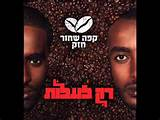 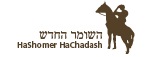 הנחיות למעביר הדף:
בארגון שומר החדש עוסקים בניסיון לשנות משהו מהמציאות כפי שהיא. 
מתוך חוסר שביעות רצון ממשהו שלא עובד נכון בחברה הישראלית החליטו אנשי הארגון לעשות מעשה. במילים אחרות ניתן לומר שיש בארגון גם מחאה על המצב הנוכחי. העמדה הנפשית הזו היא עמדה לא פשוטה, עמדה מורכבת. יש משהו די מסובך בחיים במסגרות גדולות כמו מדינה. עדיין האנושות לא הגיע לפתרון איך עושים את זה נכון. התקדמנו אמנם בכך שאנחנו נמצאים במשטר דמוקרטי. אך כפי שאמר כבר צ'רציל – 'דמוקרטיה היא צורת הממשל הגרועה ביותר פרט לכל האחרות שנוסו.' בתוך זה אנחנו צריכים לתפקד ומנסים לעשות את הטוב ביותר. 
בדף זה ננסה בתוך השיר של להקת קפה שחור חזק למצוא את העמדה הנפשית המדויקת של מי שמבקש לשפר את מה שיש אך לעשות את זה נכון. 
חברי להקת קפה שחור חזק הם חבר'ה מהעדה האתיופית. בשנים האחרונות אנחנו עדים למחאה של בני העדה כלפי היחס המפלה ולפעמים הגזעני בו הם נתקלים בחלק מהחברה הישראלית. המחאה אף הגיע לנקודת רתיחה של הפגנות אלימות. זוהי לא הפעם הראשונה בה בישראל עדה מוחה על יחס מפלה וגזעני. 
א. יהיה בסדר
בשיר היה בסדר המחברים מביעים מצד אחד צעקה וכאב על מצב לא פשוט: 'כולם מדברים בסתר' 'מי שמדבר בלי קשר' 'לא קונה לא קונה אלף חיוכים' 'לא טובע בתככים' 'נחשים שמנסים למשוך' בחוטים' 'אני בא מלמטה' 'ושכל המניאקים ימשיכו לדבר' 'אני אתיופי רסמי ' 'במלחמות הם עסוקים' 'לתת לא רצו' – כל אלו הם ביטויים או רמזים לקושי העצום של בין העדה להיות חלק שווה בחברה הישראלית. 
אבל אם נשים לב האמירות הללו הן ברמז, הן לא מפורשות, והן גם לא מרכז השיר. המרכז נמצא במקום אחר, האמירה בשיר היא: 'אני יודע שהכול יהיה בסדר' 'אני יודע שהכול יהיה סבבה' 'זה לא מעניין אותי / מה הולך איתם מה קורה אצלם' 'מתעסק בעצמי ובעיקר' 'דוגל באהבת חינם אהבת תן לייק' 'אבא לי תמיד אמר אסור לוותר'.
שלא נטעה אין כאן שיר חלבי של התרפסות או השלמה. המחברים בהחלט בכיוון של עשיה ושינוי: 'ניתן בראש בע"ה בלי נדר' 'ניתן ת'לב והנשמה' 'לא נוותר רק נרים ת'ראש למעלה' 'חושב מחוץ אל הקופסא וגם מעבר' 'מרימים ת'ראש צופים למרחק' 'שנים שאני כאן דוחף חזק נלחם לבד / את כל המכשולים אני עובר אחד אחד' 'תראו שעוד אכבוש את העולם' 'לתת לא רצו אז לקחתי'
ב. אומץ אזרחי: "תתאר לעצמך מה יקרה אם אני אגיד להם להרים את הראש"
את העמדה שאנחנו מוצאים בשיר אפשר לשמוע גם בראיון הראשון עם חברי הלהקה. חברי הלהקה מביעים בראיון את כאבם על האפליה והגזענות, אך הם גם מבינים את האחריות שלהם כלפי הנוער ששומע את השירים. הם מבינים שמחאה שרק צועקת היא מחאה שיכולה להזיק למוחים. יכולה להוביל לאלימות, לייאוש, לחידלון, להטביע את המוחים בתחושות של נרדפים מופלים ולגרום לכניעה וזעם. וכך מתפתח מעגל קסמים שקשה מאוד לצאת ממנו. גם בנושאים שאנחנו בשומר החדש עוסקים אפשר ללכת לכיוון מחאתי ימני קיצוני של שנאה וייאוש. הבחירה בעשייה מול הקושי היא אמירה מרכזית. לא לוותר, להרים את הראש, ולעשות את זה מאהבה. 
הראיון השני מעמיק את ההיכרות עם קפה שחור חזק ומראה שלכאורה היו להם את כל הסיבות למחות בזעם, הרקע הסוציו אקונומי שלהם כלל לא היה פשוט אבל בכל זאת הם בוחרים להסתכל על הוריהם כגיבורים כי הם עובדים ומתמודדים, ואולי זה מה שמוביל אותם לומר שהם יודעים שהכל יהיה בסדר – כי הם מבינים שאפשר להתמודד
ג. "שוטה אומר את מה שיודע, חכם יודע את מה שאומר"
שתי נקודות שקשורות אחת בשנייה ניסינו להעלות בקטע השלישי.
הנקודה הראשונה היא העובדה כי מחברי השיר חברי קפה שחור חזק משכילים להתחבר להוויה הישראלי. הדבר הזה ניכר מכך שהם משתמשים בשיר במוטיבים ישראלים מובהקים. מה שיפה כאן בשיר הוא שהם לוקחים את המוטיבים הללו ונותנים להם פרשנות חדשה ולטעמינו טובה מהמקור. כך הם עושים לאמירה כ"כ ישראלית 'יהיה בסדר'. וכך גם לביטוי סלנגי שגור כמו 'ניתן בראש', אמירה שיש בה בד"כ ביטוי מוחצן של שחצנות וגבהות לב, שמעודן ומאוזן ע"י האמירה 'בע"ה בלי נדר' שהיא אמירה שיש בה ענווה. מוטיב ה'יהיה בסדר' כבר עלה לדיון ע"י רבין בנאום מפורסם בו הוא טען נגד הלך הנפש הזה הגורם לרשלנות פסיביות ואדישות. בשיר מחברי השיר משכילים לאזן את האופטימיות של הלך הנפש יהיה בסדר עם הבנה עמוקה שצריך לפעול כדי שיהיה בסדר. במילים אחרות הם מבינים שהפעולה היא עיקר. אך בשביל לצאת לפעולה ממקום קשה צריך גם אופטימיות אותה הם מגייסים מהלך הנפש לש ה'יהיה בסדר' הישראלי.
 כאן אנחנו מגיעים לנקודה השנייה בה אנו מנסים להצביע על עומק הידיעה במובנה המקראי ויהודי. ידיעה היא לא רק איזה מצב של הבנה שכלית תאורטית. ידיעה היא משהו יותר עמוק. ידיעה היא בהירות מלאה שכוללת בתוכה גם את המעשה הנדרש כאן בעולם הזה כדי לקדם את הידוע. אני בטוח שיהיה בסדר. אבל הביטחון הזה מלווה בהבנה כי אני אמור לפעול כדי לקדם את המצב. זוהי עמדה אמונית עמוקה. להאמין בטוב, אך להבין שיש לפעול כדי לקדם אותו. המוכנות והיכולת להשקיע עד לקבלת התוצאה היא הידיעה האמיתית.
נסיים בבדיחה ידועה שממחישה את העניין. יהודי נקלע לסערה ושיטפון בעיר בה הוא גר. היהודי נאלץ לעלות על גג ביתו המוצף כדי לא לטבוע. מסביבו מים רבים, והמפלס הולך ועולה. היהודי מתפלל את ה' שיציל אותו. באותו רגע מגיע סירת קנו של מתנדבים שמציעים לו לחלץ אותו מהשיטפון. היהודי מסרב בטענה שה' יציל אותו. הוא ממשיך להתפלל ומגיעה סירת מנוע של כוחות המשטרה המקומית להצילו, ושוב הוא מסרב בטענה כי הי יציל אותו. תפילותיו מתגברות ומעליו מגיע מסור ממנו משתלשל לוחם 669 מקומי שמבקש לרתום אותו ולהעלותו למסוק. שוב מסרב היהודי בטענה שה' יציל אותו. בסופו של דבר הוא טובע. וכשהוא מגיע לבית דין של מעלה שואלים אותו מדוע סירב לכל הזדמנויות להינצל? ענה היהודי כי הוא אדם אדוק ומאמין. הוא התפלל אל ה' והיה בטוח שה' יבוא להצילו. ענה לו ה' בעצמו – אני שלחתי את הסירה הספינה והמחלץ.